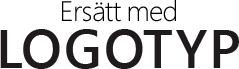 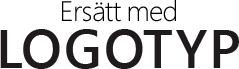 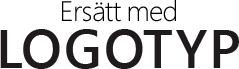 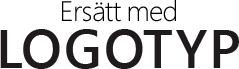 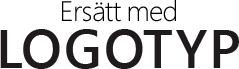 Anne Wallace
VICE VD
awallace@fabrikam.com
1234 First Street
Brunswick, GA 98052
Kontor
360.555.0150
Kontor
Kontor
Kontor
Kontor
Mobil
360.555.0152
Mobil
Mobil
Mobil
Mobil
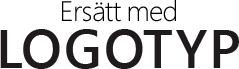 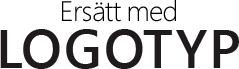 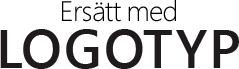 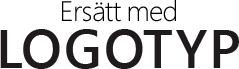 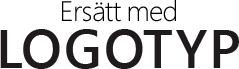 Kontor
Kontor
Kontor
Kontor
Kontor
Mobil
Mobil
Mobil
Mobil
Mobil
[Speaker Notes: Om du vill ändra det första exempelvisitkortet ersätter du innehåller med ditt eget. Om du vill ändra logotypen markerar du bilden “ersätt med LOGOTYP” och väljer Byt bild på fliken Bildverktygsformat.

Om du hellre vill börja om från början trycker du på knappen Ny bild på fliken Start för att infoga en ny sida. Skriv nu din text i de tomma platshållarna och lägg till din logotyp med Infoga bild.]